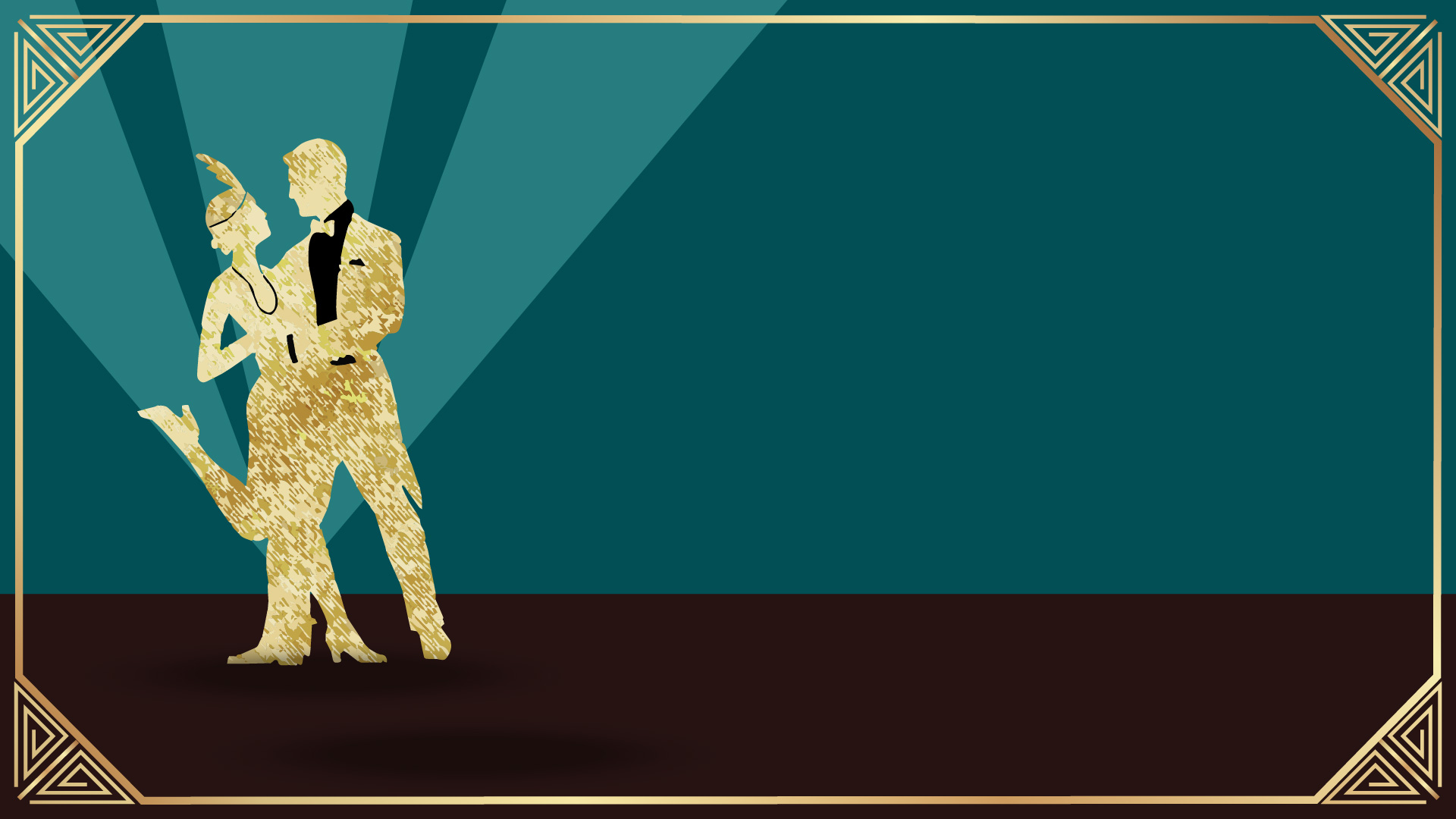 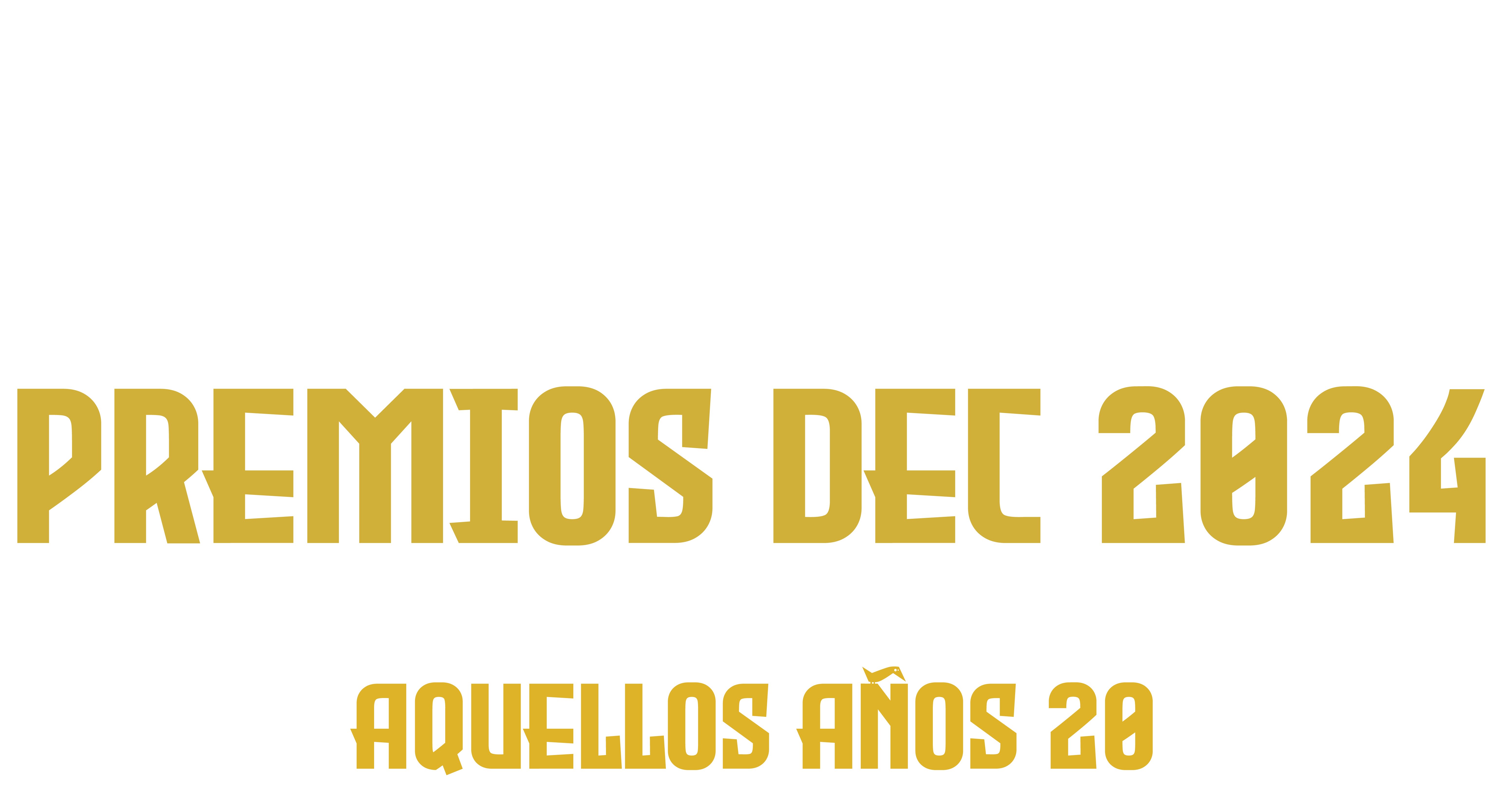 Presentación de Candidaturas
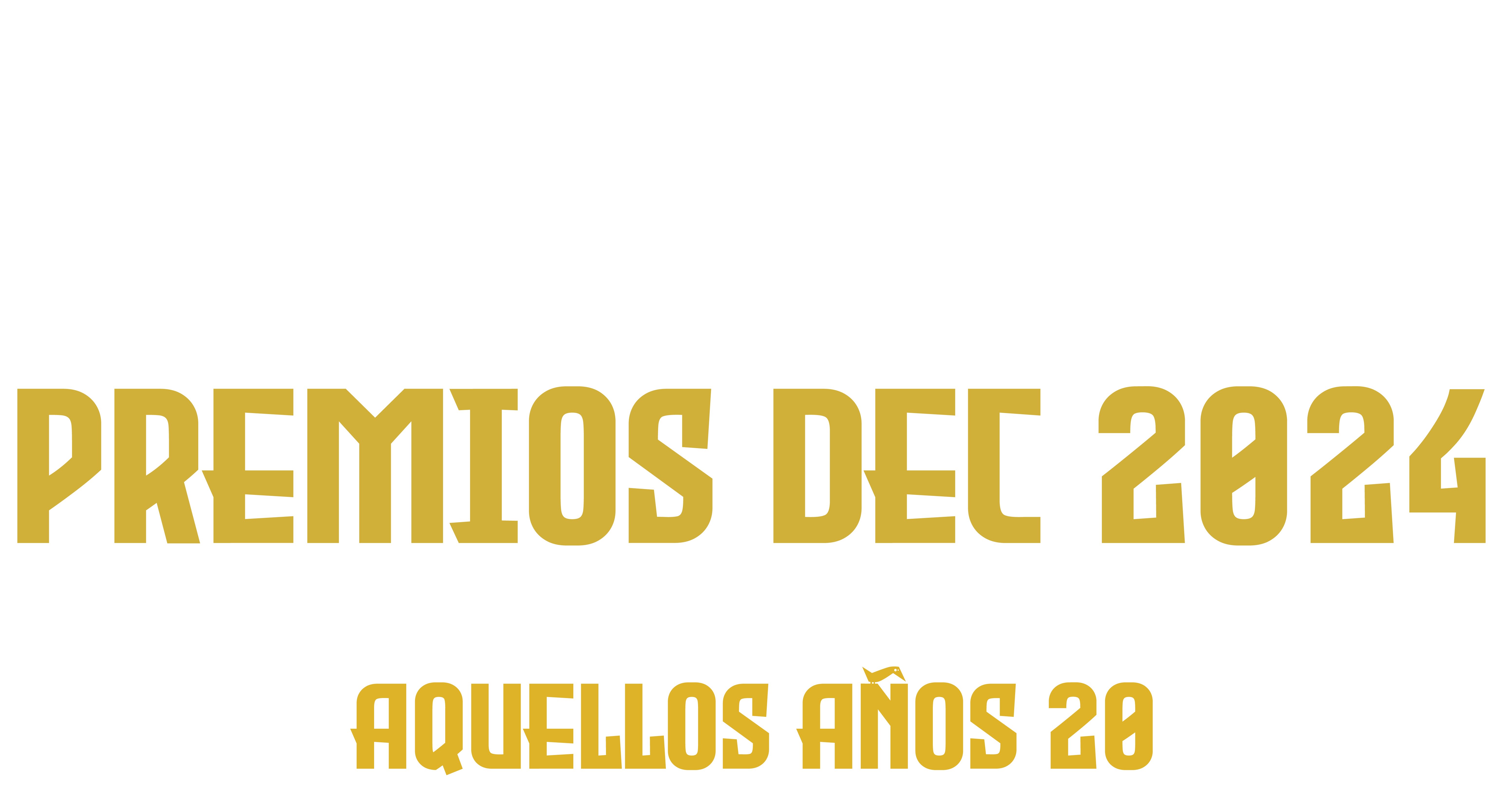 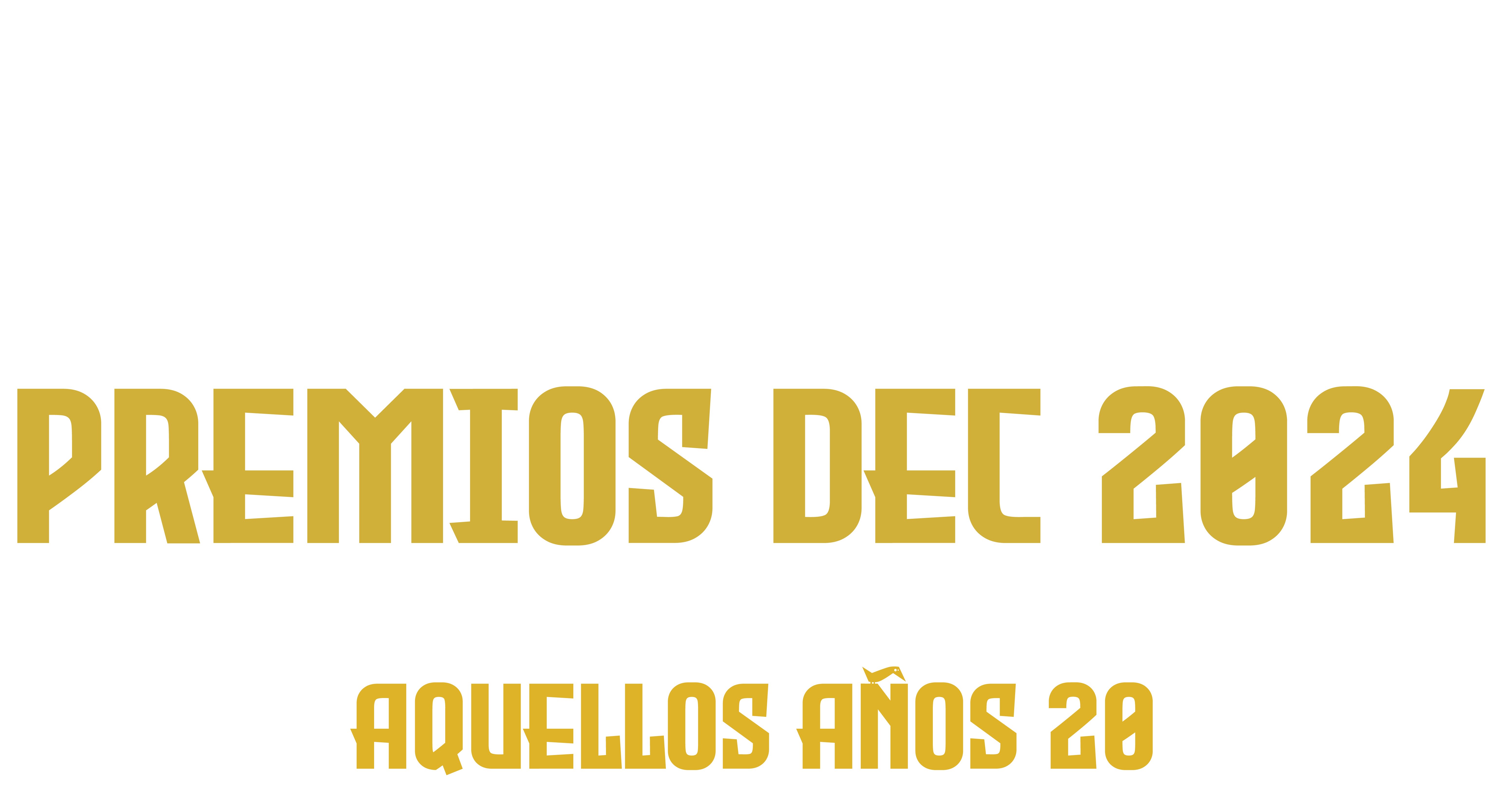 VALORAREMOS LAS CANDIDATURAS POR:

SU VALOR ESTRATÉGICO -  Criticidad del proyecto, solución o liderazgo de cara a posicionar la compañía como referente en su mercado.
SER DIFERENTE en creatividad, en innovación, en implementación.
EL IMPACTO en ROI, en valoración del cliente y del empleado.

ALGUNAS RECOMENDACIONES

​Estructura la presentación en base a los siguientes puntos:​
Descripción del proyecto​
Objetivos del proyecto​
Desarrollo​
Resultados​
RECUERDA: ​
Describe los proyectos o soluciones de manera sencilla y apóyate en datos y materiales audiovisuales. ​
El jurado tiene que entender de un primer vistazo lo que estás presentando, por muy compleja que sea la solución. ​
Recuerda que el espacio que tienes para aportar información es limitado.
CATEGORÍA A LA QUE SE PRESENTA:
ÁMBITO DE ACTUACIÓN (país/es):
NOMBRE EMPRESA:
SECTOR:
TÍTULO DEL PROYECTO:
1. Descripción del proyecto: Describe y resume en pocas líneas y de manera sencilla en qué consiste el proyecto presentado   
(Extensión recomendada: 1 slide)
Nota: Cuerpo texto 12 puntos, interlineado simple. No añadir más páginas
2. Objetivos del proyecto: Enumera y explica brevemente los objetivos globales y/o particulares hacia los que se enfoca el proyecto.  
(Extensión recomendada: 1 slide)
Nota: Cuerpo texto 12 puntos, interlineado simple. No añadir más páginas
3. Desarrollo: Explica cómo se desarrollaron las diferentes fases del proyecto: diagnóstico, diseño, metodologías utilizadas, equipo implicado, retos organizativos y todo lo que consideres relevante en esta fase de desarrollo. (Extensión recomendada: 8 slides aprox.)
Nota: Cuerpo texto 12 puntos, interlineado simple. No añadir más páginas
3. Desarrollo: Explica cómo se desarrollaron las diferentes fases del proyecto: diagnóstico, diseño, metodologías utilizadas, equipo implicado, retos organizativos y todo lo que consideres relevante en esta fase de desarrollo. (Extensión recomendada: 8 slides aprox.)
Nota: Cuerpo texto 12 puntos, interlineado simple. No añadir más páginas
3. Desarrollo: Explica cómo se desarrollaron las diferentes fases del proyecto: diagnóstico, diseño, metodologías utilizadas, equipo implicado, retos organizativos y todo lo que consideres relevante en esta fase de desarrollo. (Extensión recomendada: 8 slides aprox.)
Nota: Cuerpo texto 12 puntos, interlineado simple. No añadir más páginas
3. Desarrollo: Explica cómo se desarrollaron las diferentes fases del proyecto: diagnóstico, diseño, metodologías utilizadas, equipo implicado, retos organizativos y todo lo que consideres relevante en esta fase de desarrollo. (Extensión recomendada: 8 slides aprox.)
Nota: Cuerpo texto 12 puntos, interlineado simple. No añadir más páginas
3. Desarrollo: Explica cómo se desarrollaron las diferentes fases del proyecto: diagnóstico, diseño, metodologías utilizadas, equipo implicado, retos organizativos y todo lo que consideres relevante en esta fase de desarrollo. (Extensión recomendada: 8 slides aprox.)
Nota: Cuerpo texto 12 puntos, interlineado simple. No añadir más páginas
3. Desarrollo: Explica cómo se desarrollaron las diferentes fases del proyecto: diagnóstico, diseño, metodologías utilizadas, equipo implicado, retos organizativos y todo lo que consideres relevante en esta fase de desarrollo. (Extensión recomendada: 8 slides aprox.)
Nota: Cuerpo texto 12 puntos, interlineado simple. No añadir más páginas
3. Desarrollo: Explica cómo se desarrollaron las diferentes fases del proyecto: diagnóstico, diseño, metodologías utilizadas, equipo implicado, retos organizativos y todo lo que consideres relevante en esta fase de desarrollo. (Extensión recomendada: 8 slides aprox.)
Nota: Cuerpo texto 12 puntos, interlineado simple. No añadir más páginas
3. Desarrollo: Explica cómo se desarrollaron las diferentes fases del proyecto: diagnóstico, diseño, metodologías utilizadas, equipo implicado, retos organizativos y todo lo que consideres relevante en esta fase de desarrollo. (Extensión recomendada: 8 slides aprox.)
Nota: Cuerpo texto 12 puntos, interlineado simple. No añadir más páginas
4. Resultados: Indica las conclusiones, sistemas de medición y resultados que avalen el éxito del proyecto. 
(Extensión recomendada: 2 slides aprox.)
Nota: Cuerpo texto 12 puntos, interlineado simple. No añadir más páginas
4. Resultados: Indica las conclusiones, sistemas de medición y resultados que avalen el éxito del proyecto. 
(Extensión recomendada: 2 slides aprox.)
Nota: Cuerpo texto 12 puntos, interlineado simple. No añadir más páginas
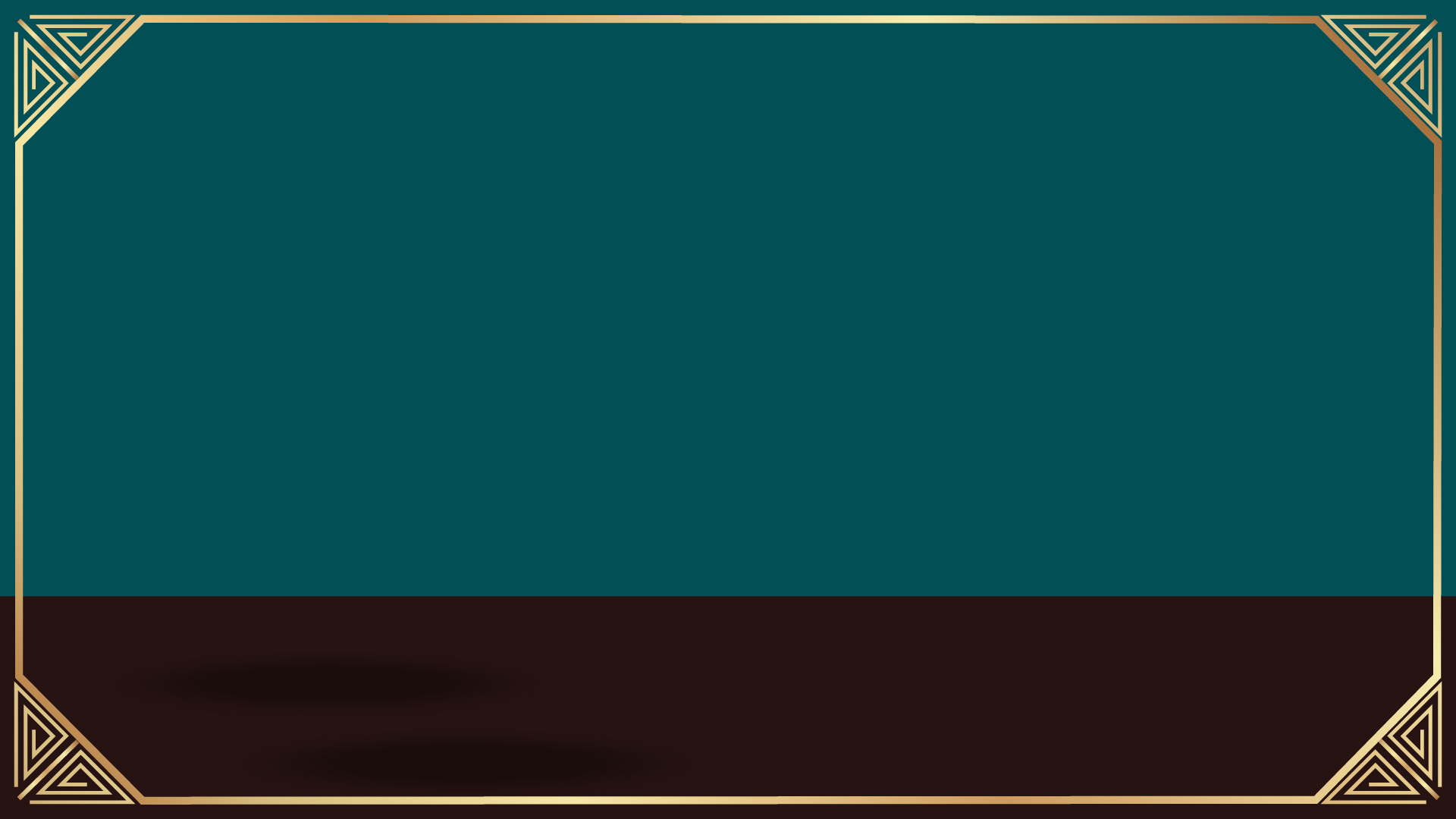 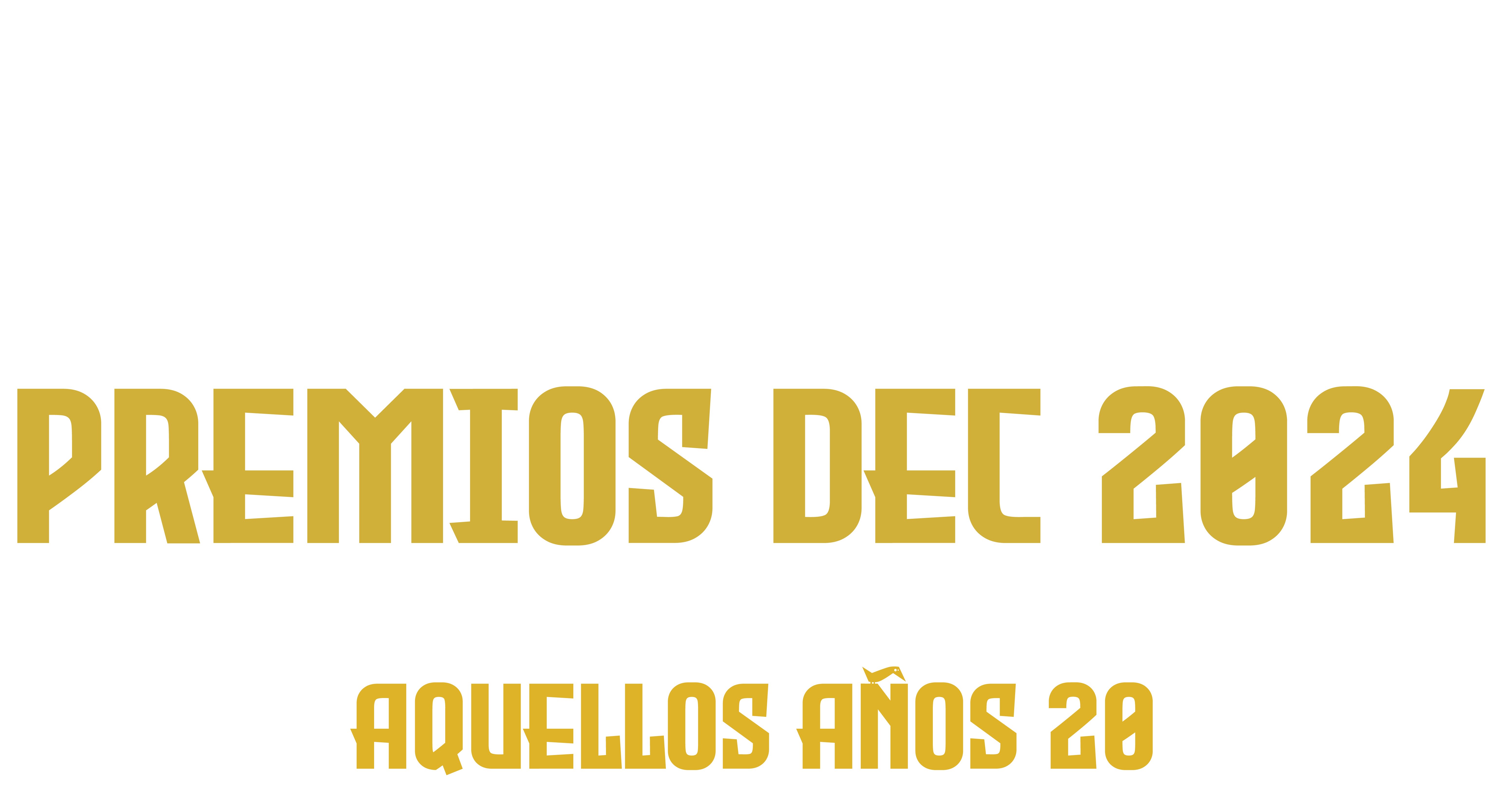 Patrocinador Platino
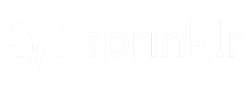